«Фантазии  из солёного теста»
Выполнили учащиеся 2 «Б» класса:
Богина Кристина
Бубнов Стас
Голенева Дарина
Журавлёва Юлия
Крюкова Лилия
Петренко Ангелина
Рехтин Герман
Цель проекта
Организация выставки поделок из солёного теста
Задачи проекта
Собрать информацию о солёном тесте;
Подобрать материалы, 
необходимые для работы с
 солёным тестом;
Провести  наблюдения в ходе работы за свойствами солёного теста
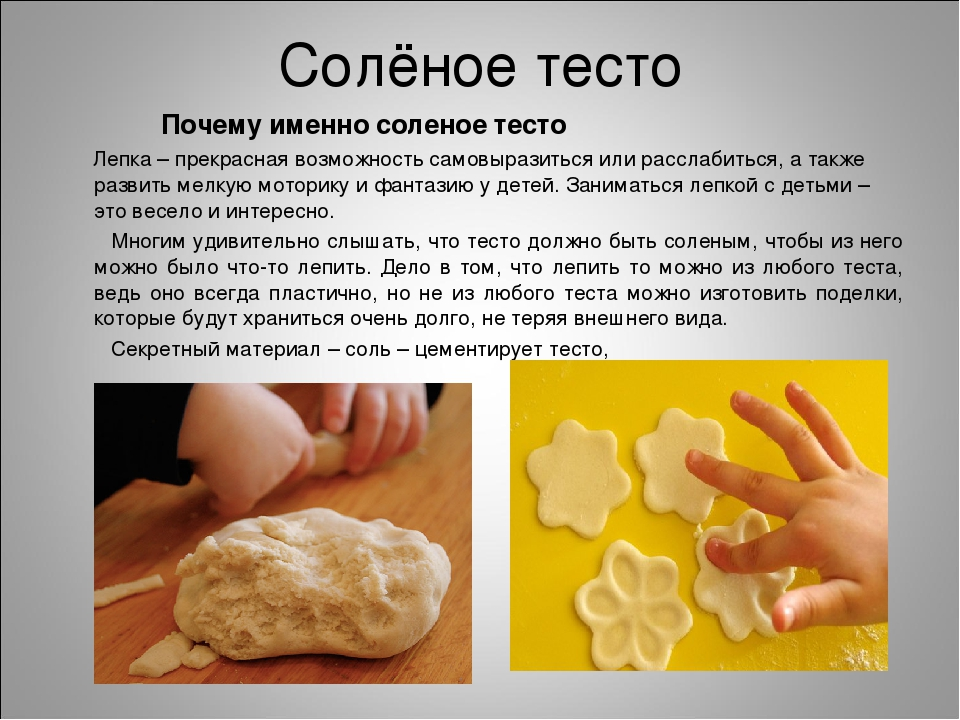 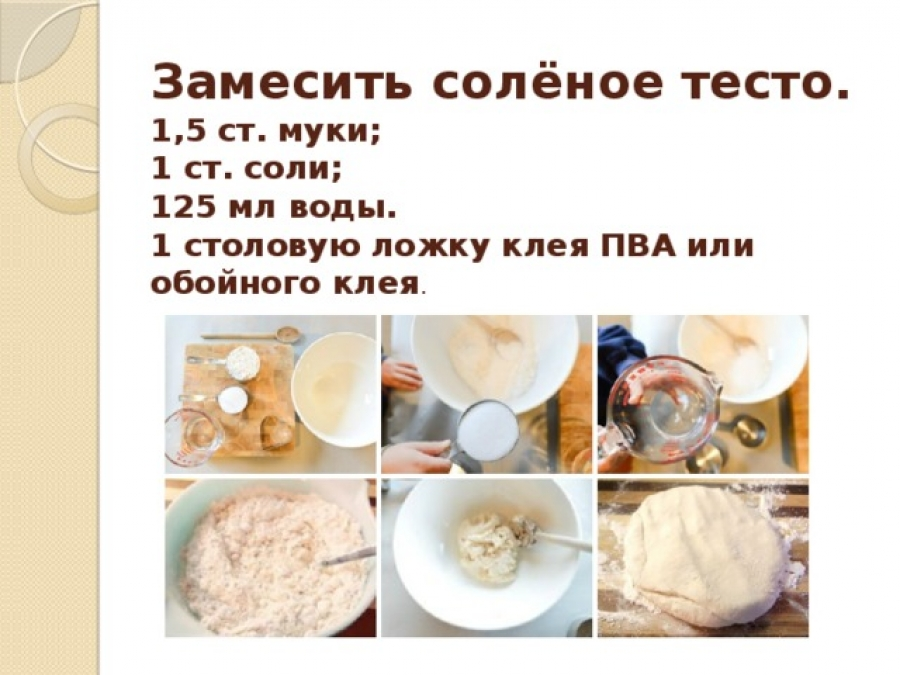 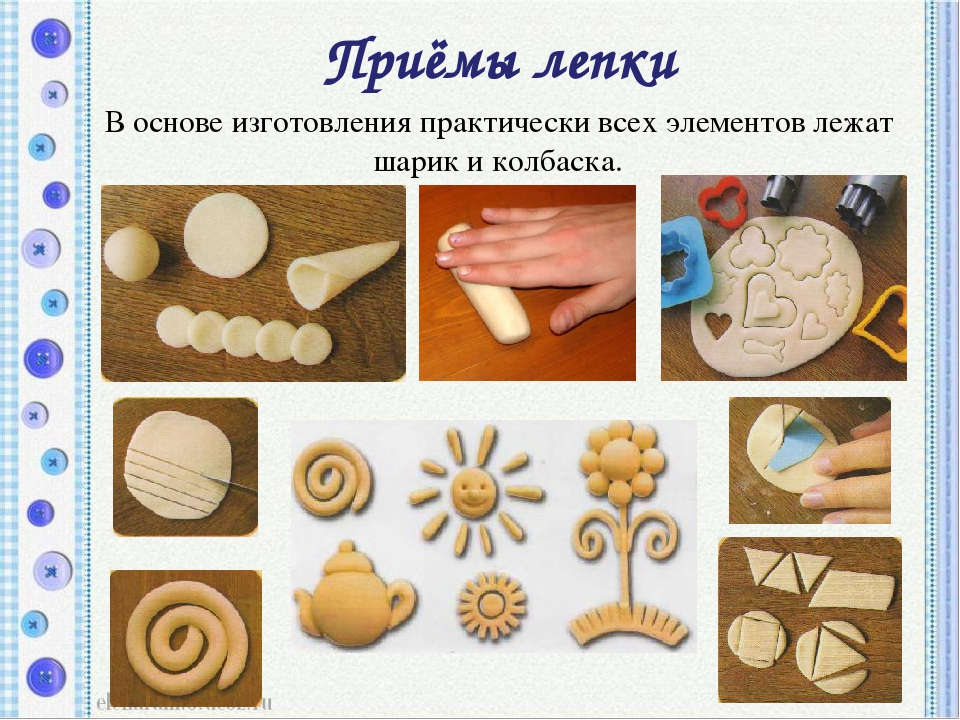 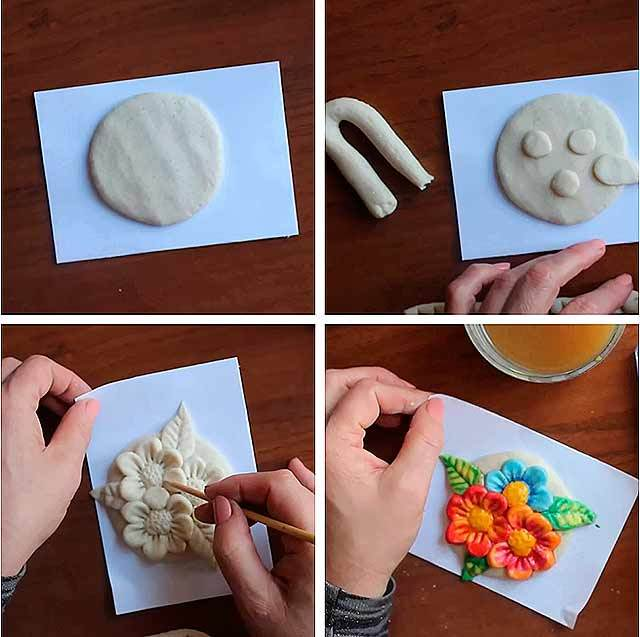 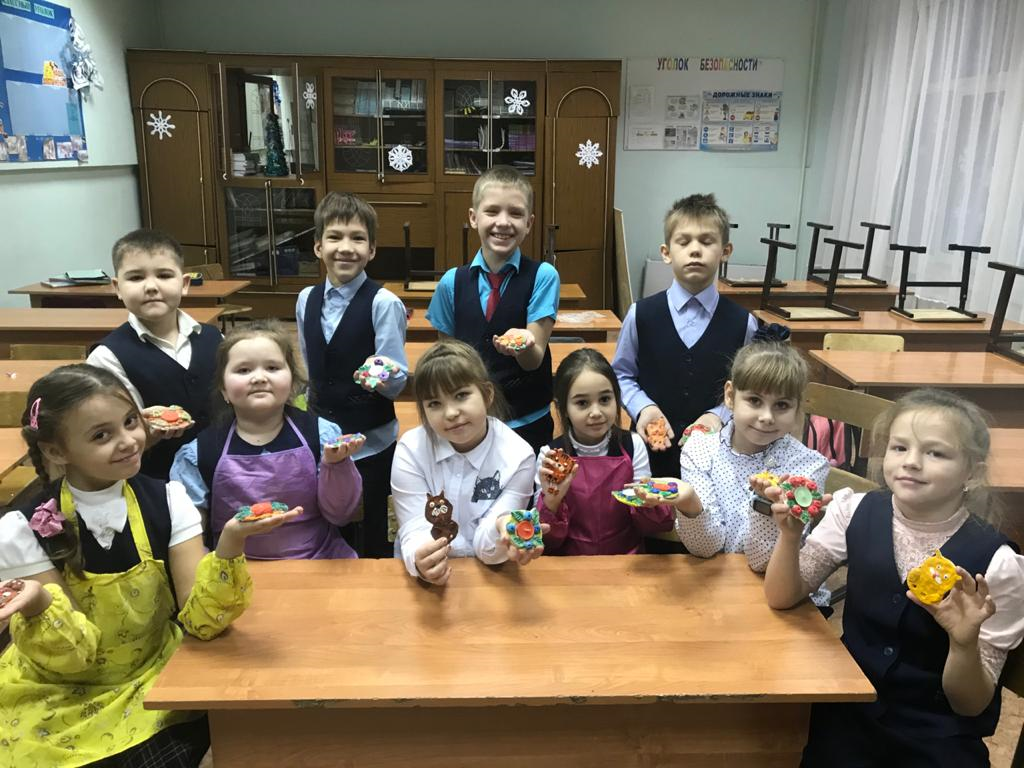